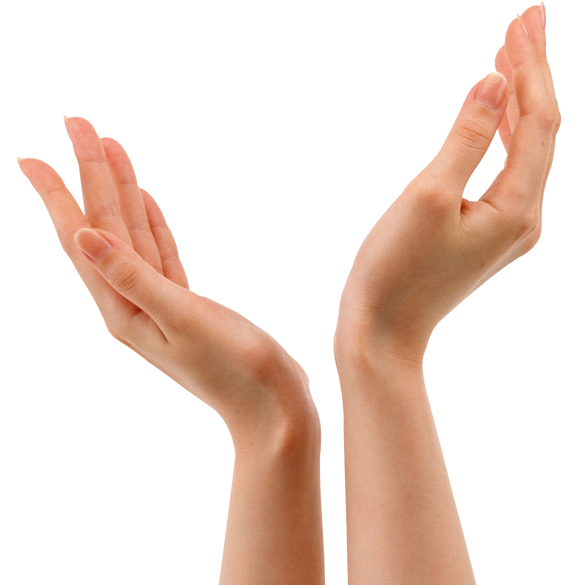 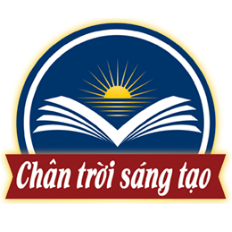 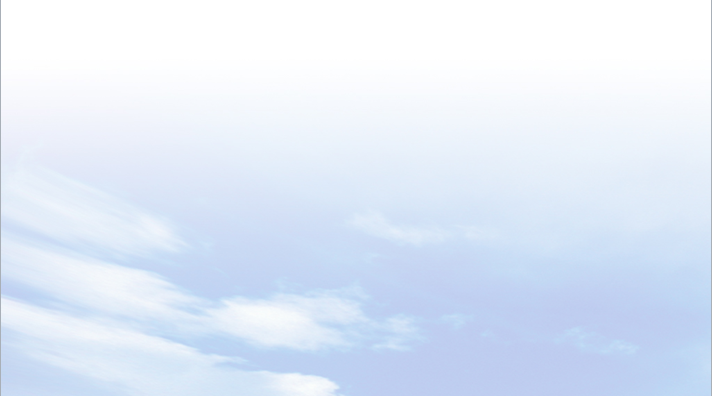 LỚP
     8
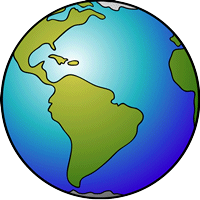 ĐỊA LÍ   8
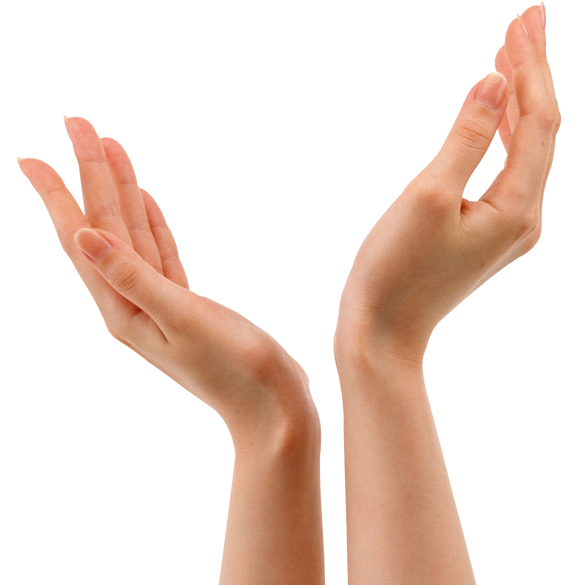 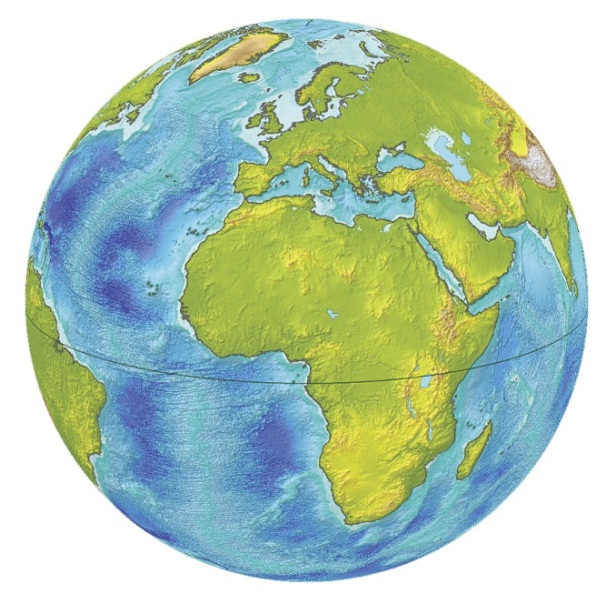 CHÀO MỪNG CÁC EM HỌC SINH LỚP 8 TRƯỜNG THCS LÊ QUÝ ĐÔN
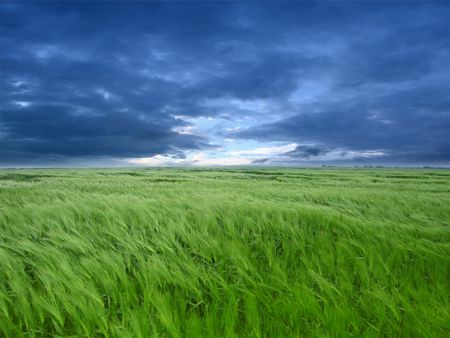 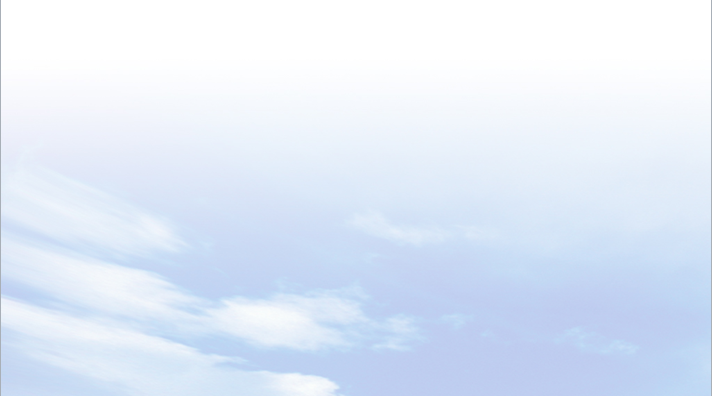 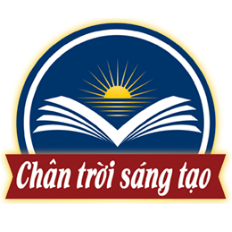 Xem video theo link https://www.youtube.com/watch?v=d9ypnum2aOI 
và trả lời các câu hỏi sau:

1. Đoạn video nói về vấn đề gì?
2. Em hãy cung cấp 1 vài thông tin về vấn đề mà đoạn video vừa đề cập đến.
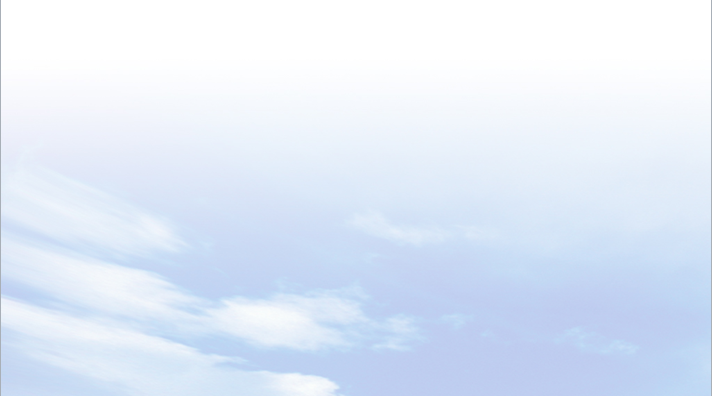 LỚP
     8
Tuần 
Tiết 
BÀI 4. ĐẶC ĐIỂM CHUNG CỦA TÀI NGUYÊN KHOÁNG SẢN, SỬ DỤNG HỢP LÍ TÀI NGUYÊN KHOÁNG SẢN
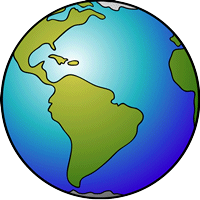 ĐỊA LÍ
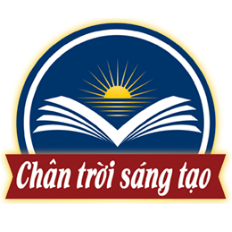 Đặc điểm chung của tài nguyên khoáng sản
1
Sử dụng hợp lí tài nguyên khoáng sản
2
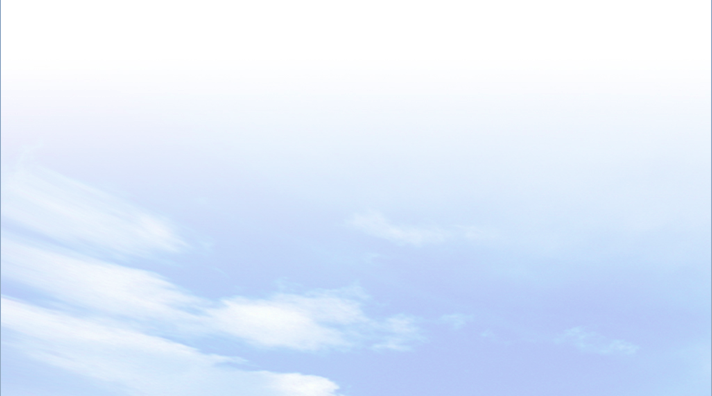 ĐẶC ĐIỂM CHUNG CỦA TÀI NGUYÊN KHOÁNG SẢN, SỬ DỤNG HỢP LÍ TÀI NGUYÊN KHOÁNG SẢN
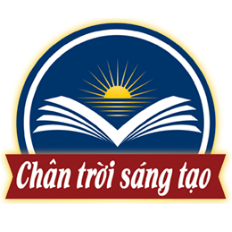 BÀI 4
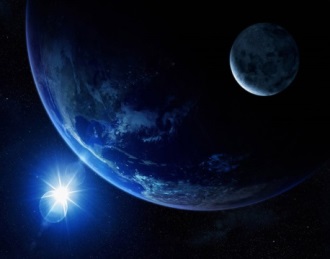 Đặc điểm chung của tài nguyên khoáng sản
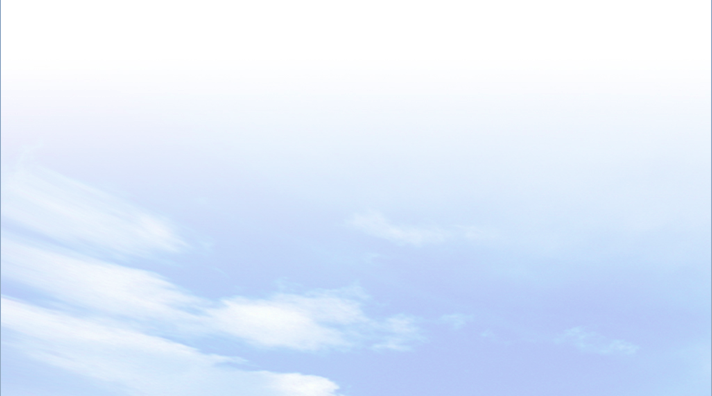 Nhiệm vụ cá nhân 5 phút
Đọc thông tin mục 1 và quan sát hình 4.1, hãy: 
1. Trình bày những đặc điểm chung của tài nguyên khoáng sản nước ta.
2. Giải thích tại sao tài nguyên khoáng sản nước ta có những đặc điểm đó.
3.Xác định trên bản đồ sự phân bố một số tài nguyên khoáng sản phổ biến ở nước ta
1
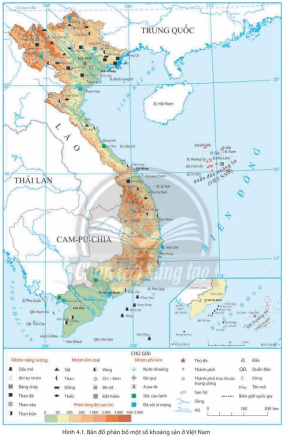 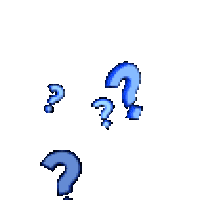 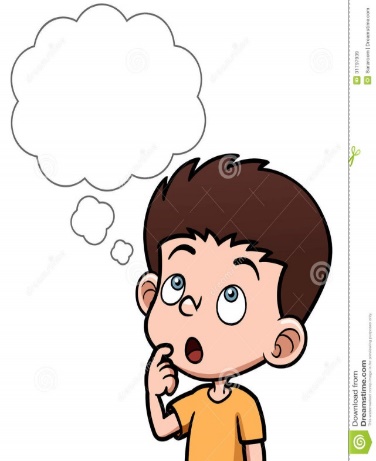 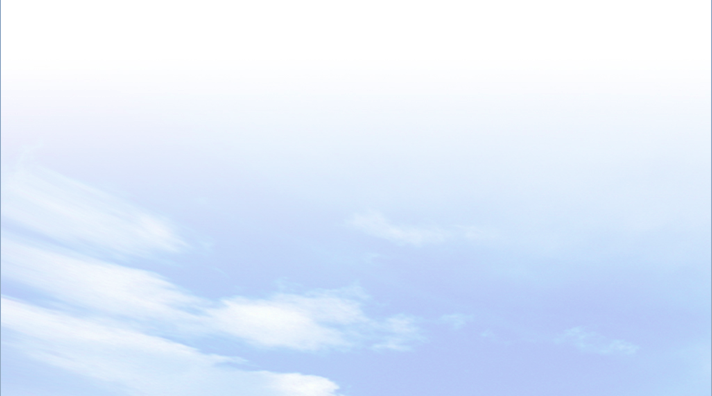 ĐẶC ĐIỂM CHUNG CỦA TÀI NGUYÊN KHOÁNG SẢN, SỬ DỤNG HỢP LÍ TÀI NGUYÊN KHOÁNG SẢN
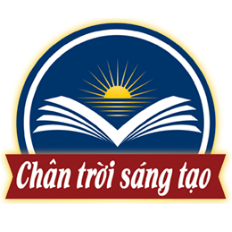 BÀI 4
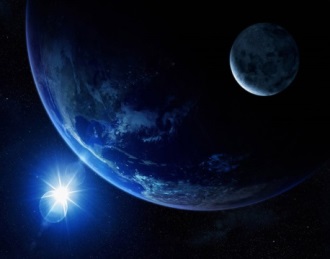 Khoáng sản nước ta khá phong phú và đa dạng.
Phần lớn các mỏ khoáng sản có quy mô trung bình và nhỏ.
Khoáng sản phân bố tương đối rộng.
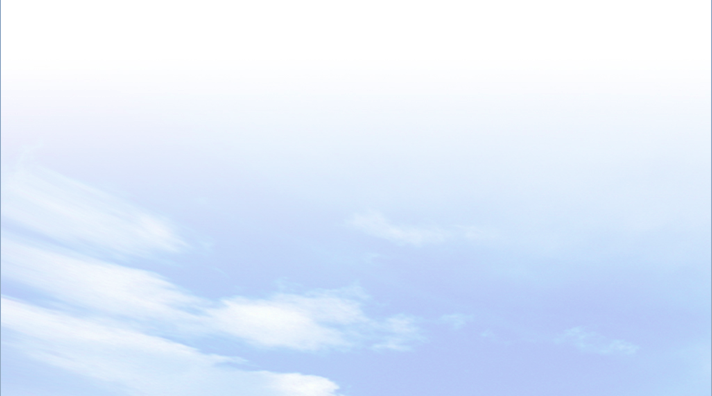 1
Trên 5.000 mỏ và điểm quặng của hơn 60 loại khoáng sản khác nhau
Đặc điểm chung của tài nguyên khoáng sản
Có đủ các nhóm khoáng sản, như: khoáng sản năng lượng, khoáng sản kim loại, phi kim loại
khắp trong cả nước.
Phần lớn các mỏ khoáng sản nước ta có trữ lượng trung bình và nhỏ
Một số loại khoáng sản có trữ lượng lớn: dầu mỏ, bô-xit, đất hiếm, titan,…
Khắp trong cả nước.
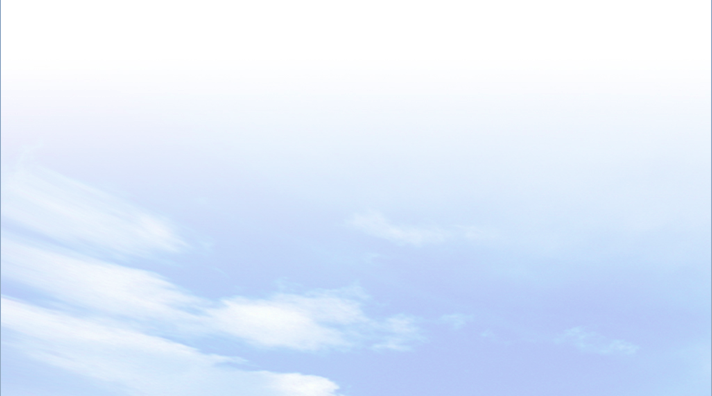 ĐẶC ĐIỂM CHUNG CỦA TÀI NGUYÊN KHOÁNG SẢN, SỬ DỤNG HỢP LÍ TÀI NGUYÊN KHOÁNG SẢN
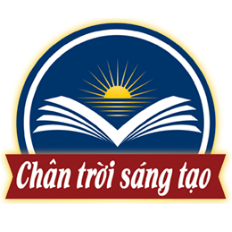 BÀI 4
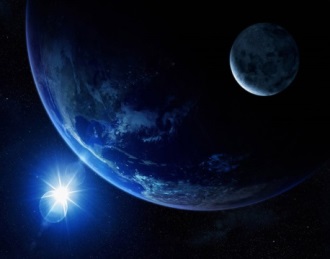 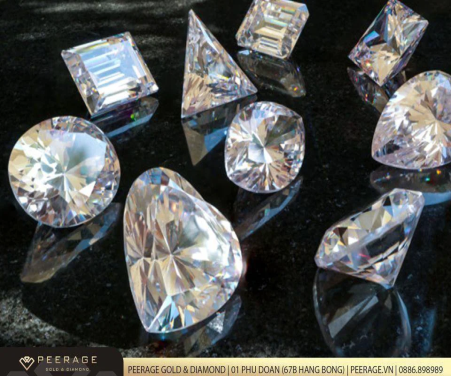 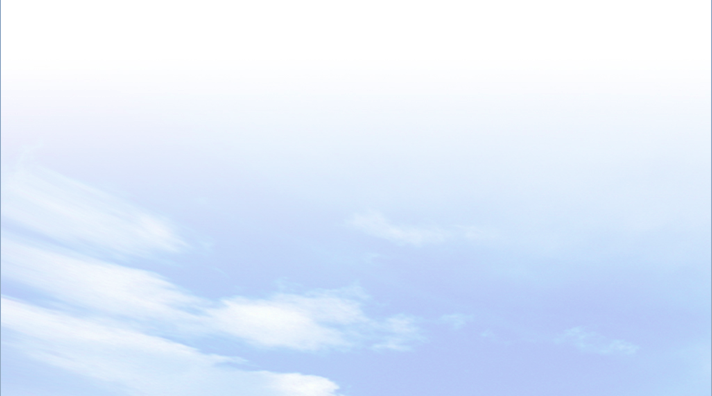 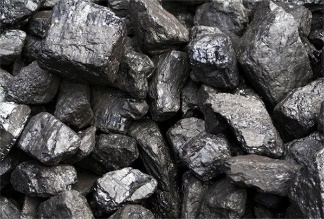 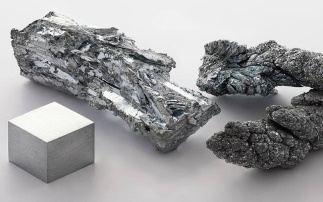 Đặc điểm chung của tài nguyên khoáng sản
1
Và sắp xếp những khoáng sản ở hình bên vào nhóm khoáng sản cụ thể
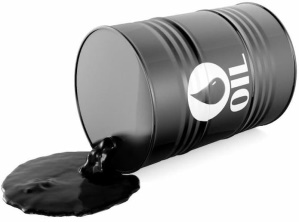 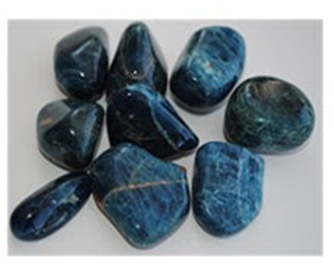 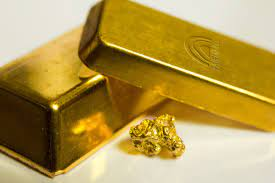 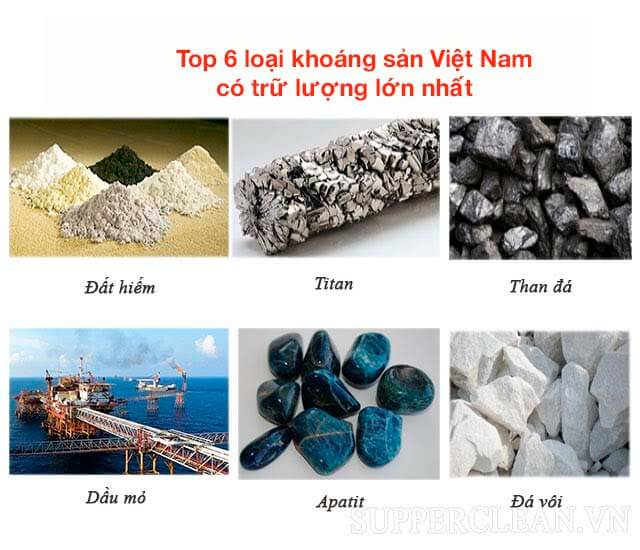 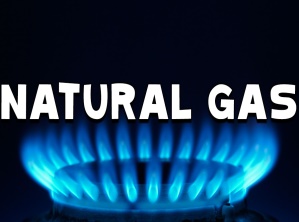 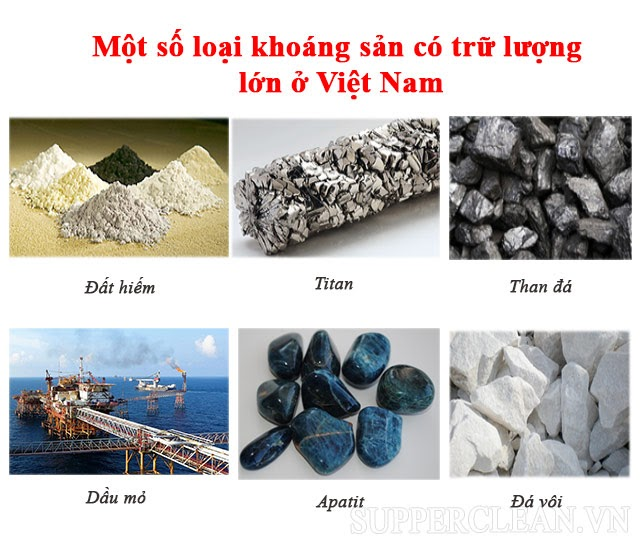 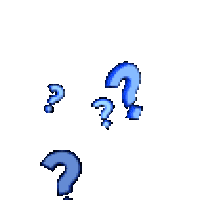 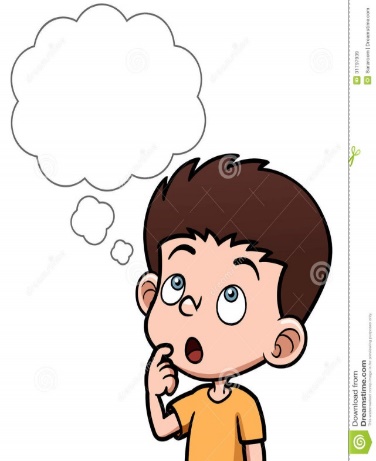 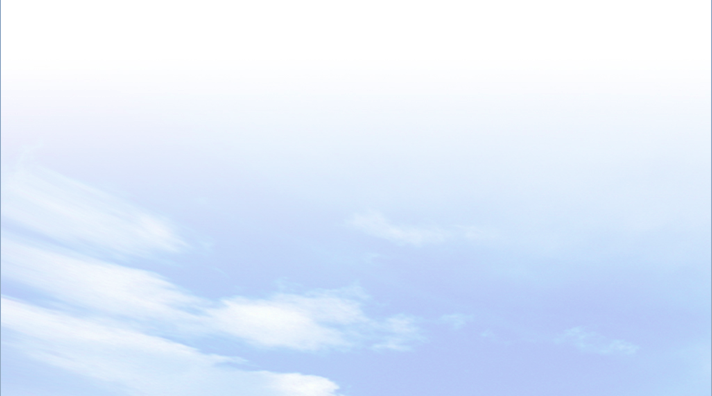 ĐẶC ĐIỂM CHUNG CỦA TÀI NGUYÊN KHOÁNG SẢN, SỬ DỤNG HỢP LÍ TÀI NGUYÊN KHOÁNG SẢN
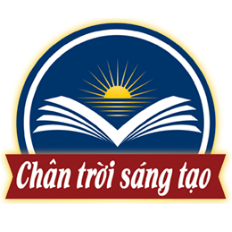 BÀI 4
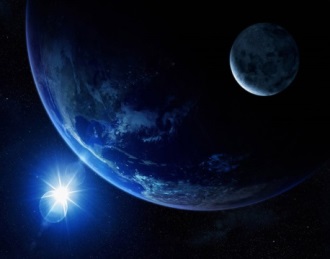 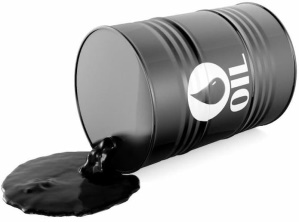 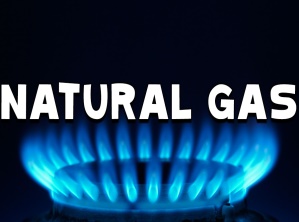 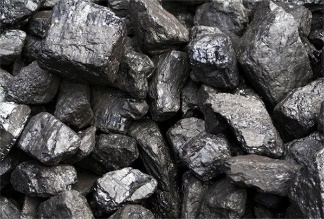 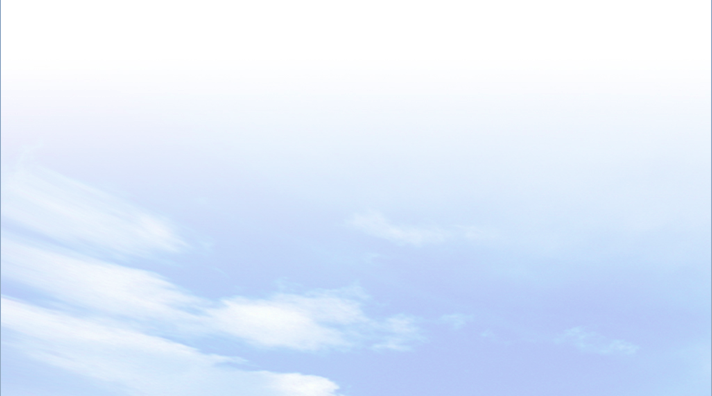 1
Đặc điểm chung của tài nguyên khoáng sản
a. Tài nguyên khoáng sản nước ta khá phong phú và đa dạng: với 5.000 mỏ và điểm quặng của hơn 60 loại khoáng sản khác nhau. Gồm khoáng sản năng lượng, khoáng sản kim loại và phi kim loại.
b. Phần lớn các mỏ có quy mô trung bình và nhỏ. Một số loại khoáng sản có trữ lượng lớn, như: dầu mỏ, bô-xit, đất hiếm, titan,…
c.Khoáng sản phân bố tương đối 
rộng: khắp trong cả nước.
Khoáng sản năng lượng
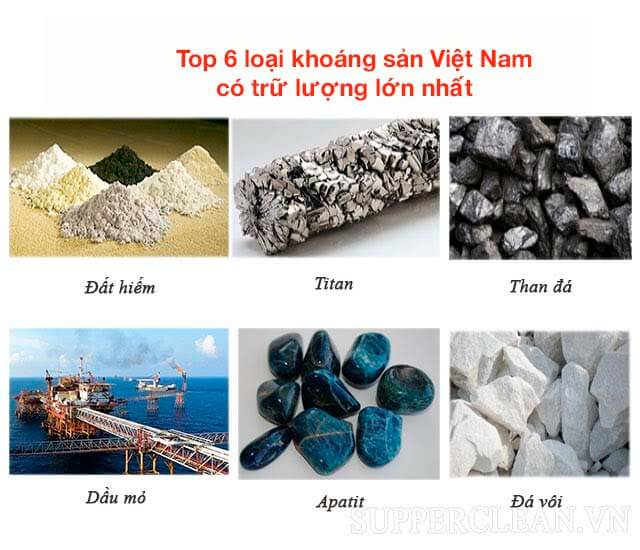 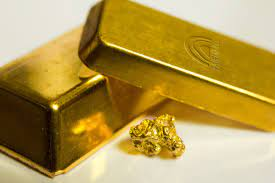 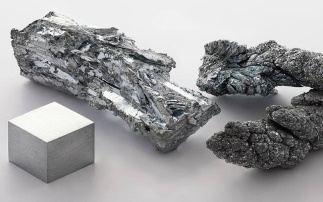 Khoáng sản kim loại
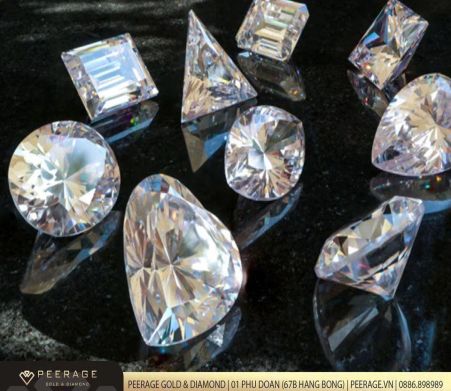 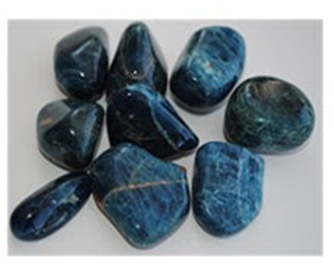 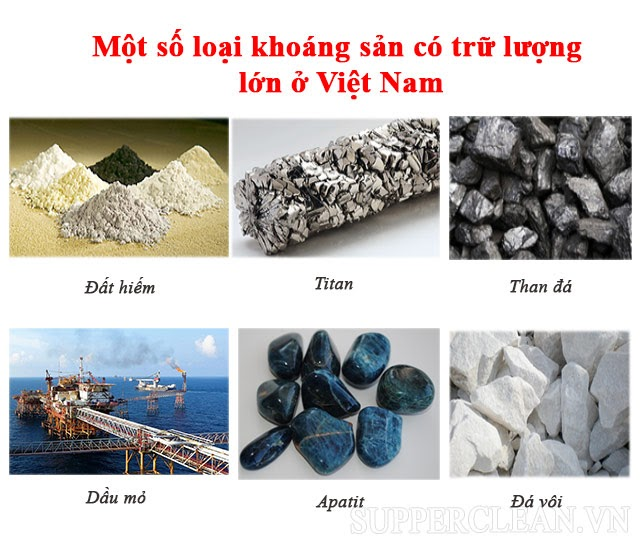 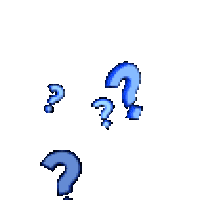 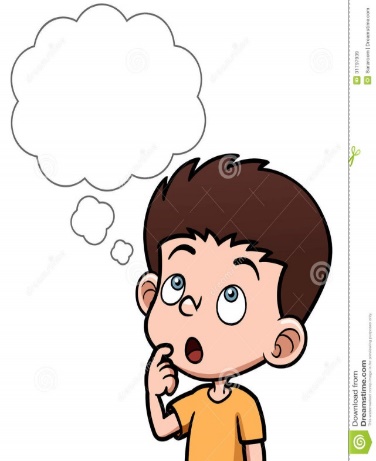 Khoáng sản phi kim loại
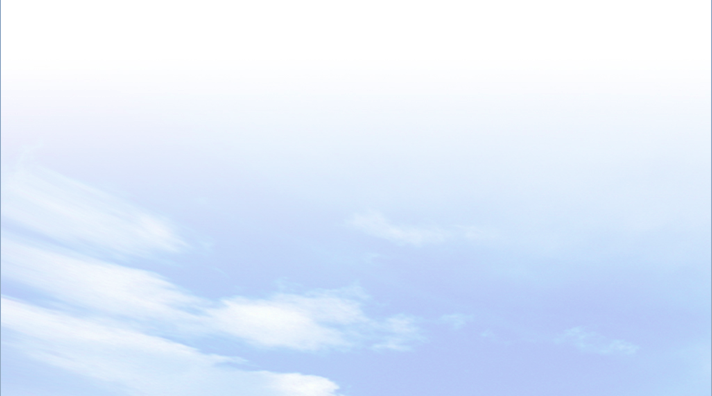 ĐẶC ĐIỂM CHUNG CỦA TÀI NGUYÊN KHOÁNG SẢN, SỬ DỤNG HỢP LÍ TÀI NGUYÊN KHOÁNG SẢN
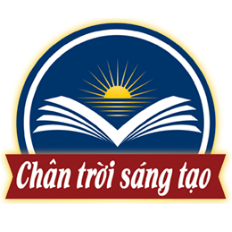 BÀI 4
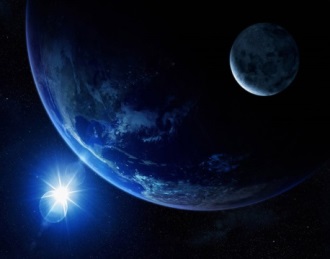 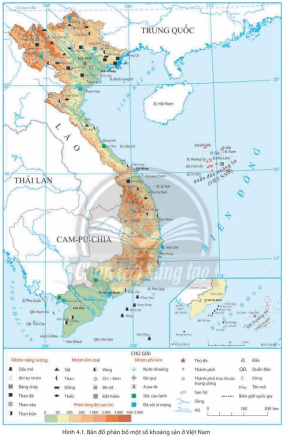 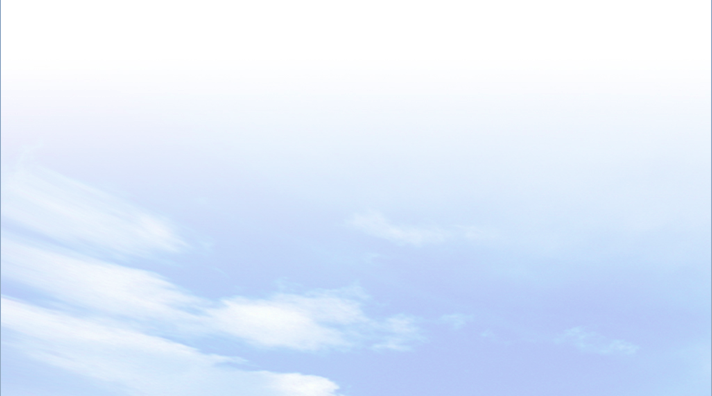 Đặc điểm chung của tài nguyên khoáng sản
1
(Mỗi cá nhân trình bày sự phân bố khoáng sản trên lược đồ)
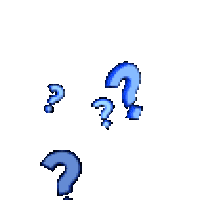 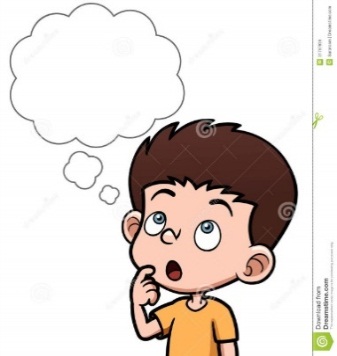 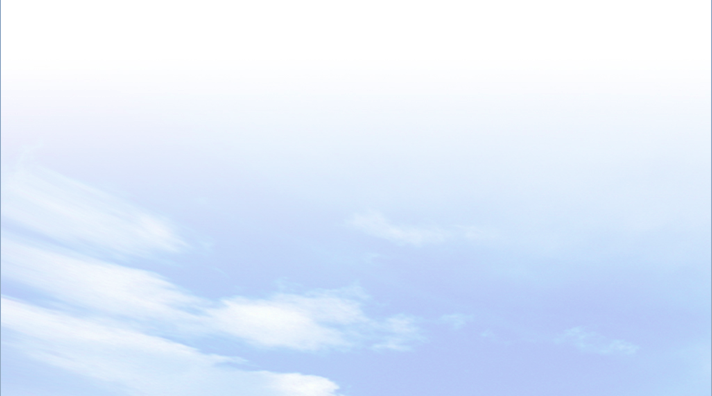 ĐẶC ĐIỂM CHUNG CỦA TÀI NGUYÊN KHOÁNG SẢN, SỬ DỤNG HỢP LÍ TÀI NGUYÊN KHOÁNG SẢN
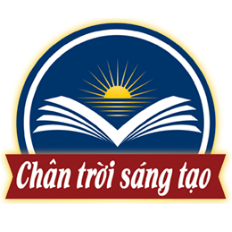 BÀI 4
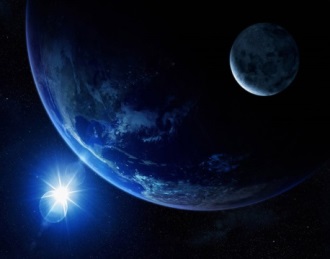 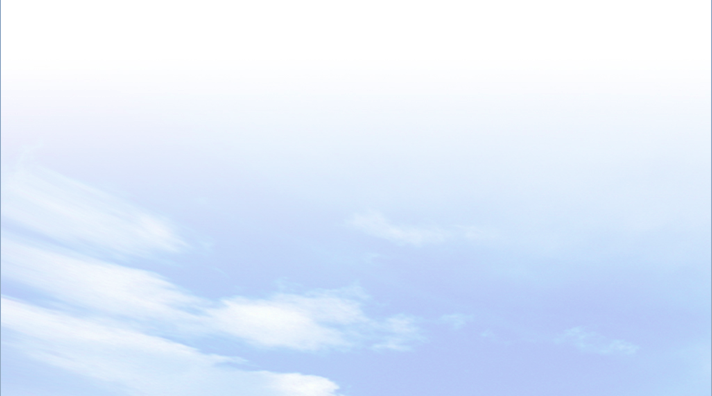 2
Sử dụng hợp lí tài nguyên khoáng sản
Nhiệm vụ nhóm : Xem video theo link
 https://www.youtube.com/watch?v=7o_PQCXGhP4  
và đọc thông tin mục 2, hãy 
1. Phân tích hiện trạng khai thác tài nguyên khoáng sản
2. Nêu biện pháp sử dụng hợp lí tài nguyên khoáng sản nước ta
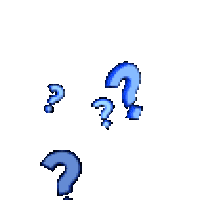 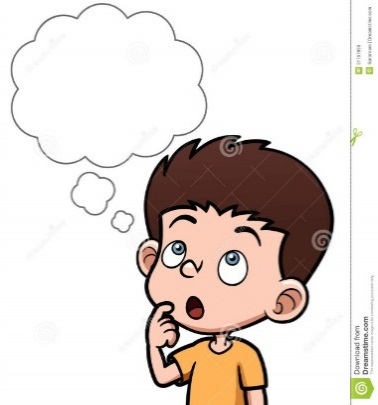 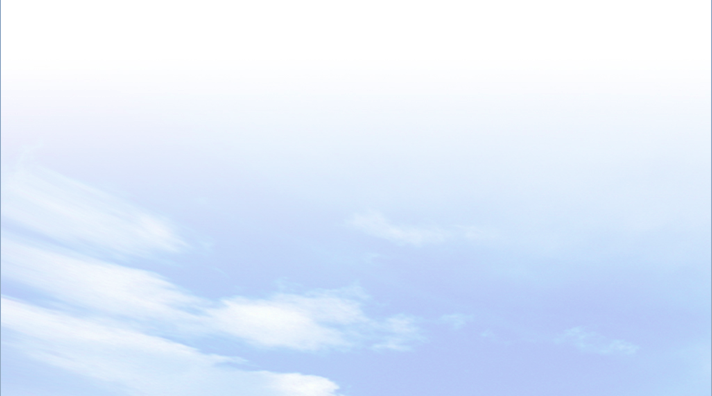 ĐẶC ĐIỂM CHUNG CỦA TÀI NGUYÊN KHOÁNG SẢN, SỬ DỤNG HỢP LÍ TÀI NGUYÊN KHOÁNG SẢN
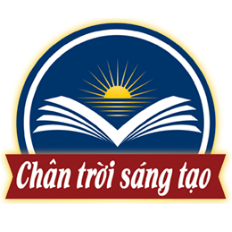 BÀI 4
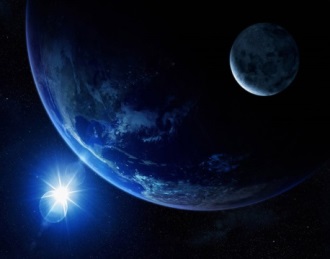 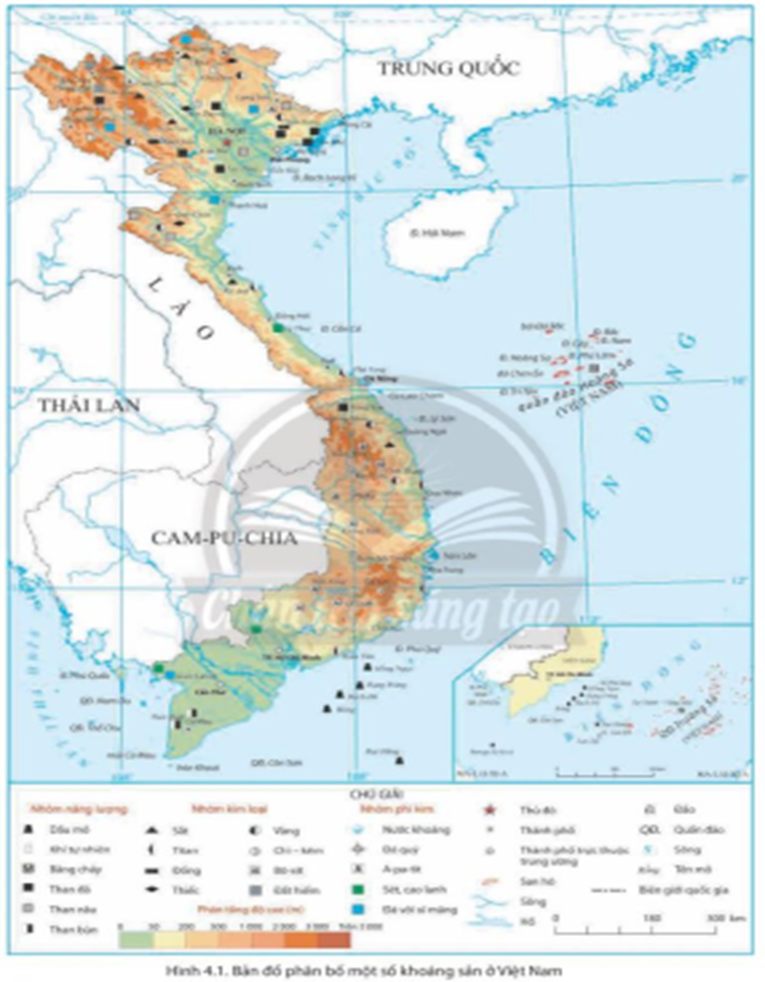 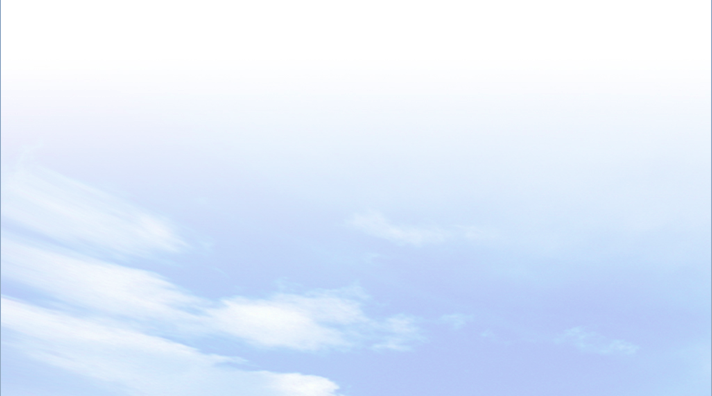 2
Sử dụng hợp lí tài nguyên khoáng sản
Các nhóm cử đại diện báo cáo sản phẩm
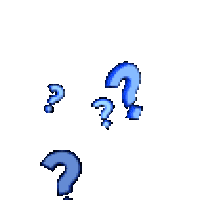 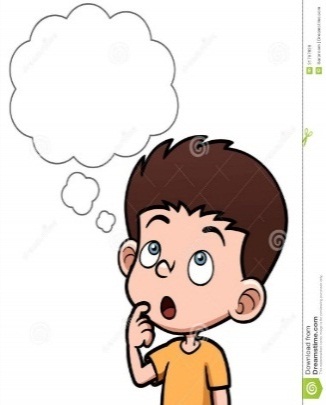 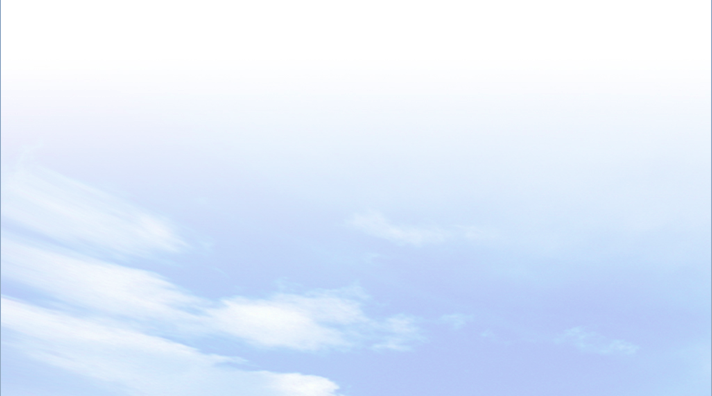 ĐẶC ĐIỂM CHUNG CỦA TÀI NGUYÊN KHOÁNG SẢN, SỬ DỤNG HỢP LÍ TÀI NGUYÊN KHOÁNG SẢN
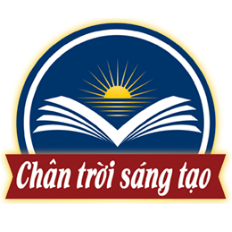 BÀI 4
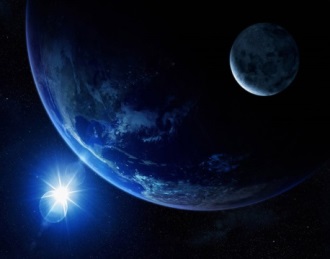 Sử dụng hợp lí tài nguyên khoáng sản
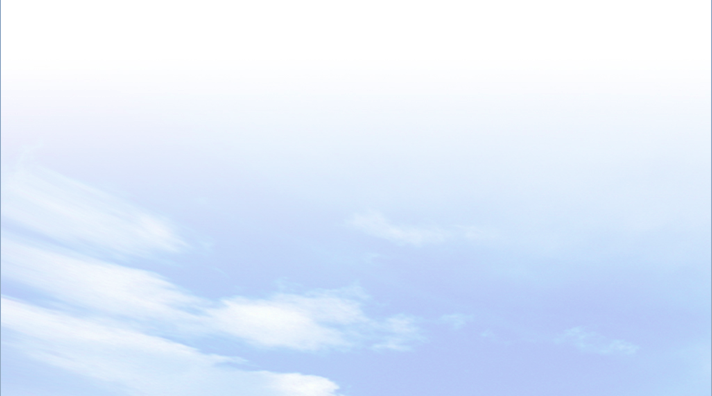 2
a. Hiện trạng khai thác và sử dụng tài nguyên khoáng sản
- Nhiều loại tài nguyên khoáng sản chưa được thăm dò, đánh giá đầy đủ tiềm năng và giá trị;
- Một số loại tài nguyên chưa được khai thác và sử dụng hiệu quả, vẫn còn tình trạng khai thác quá mức.
- Công nghệ khai thác một số khoáng sản chưa tiên tiến, gây lãng phí tài nguyên và những hệ quả tới môi trường.
b. Biện pháp sử dụng hợp lí tài nguyên khoáng sản
- Thực hiện nghiêm Luật Khoáng sản Việt Nam.
- Áp dụng các biện pháp quản lí chặt chẽ việc thăm dò, khai thác khoáng sản và sử dụng khoáng sản.
-  Áp dụng các biện pháp công nghệ tiên tiến trong khai thác, chế biến khoáng sản.
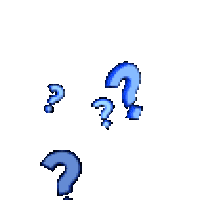 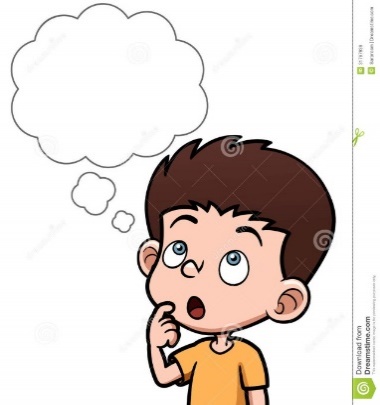 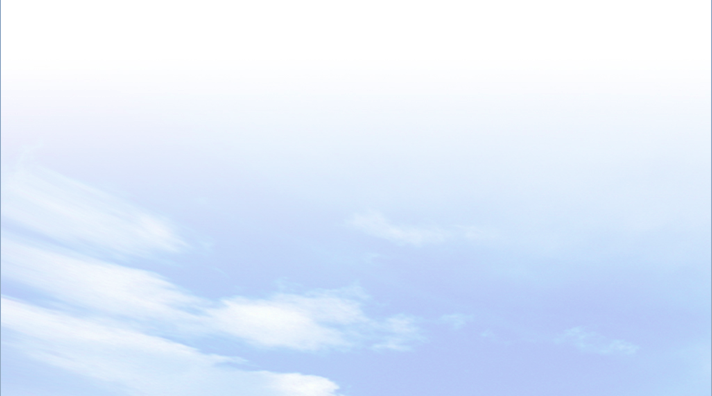 ĐẶC ĐIỂM CHUNG CỦA TÀI NGUYÊN KHOÁNG SẢN, SỬ DỤNG HỢP LÍ TÀI NGUYÊN KHOÁNG SẢN
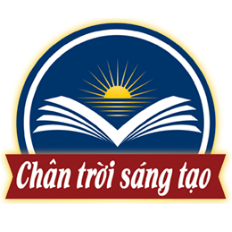 BÀI 4
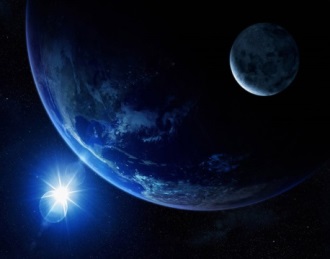 LUYỆN TẬP
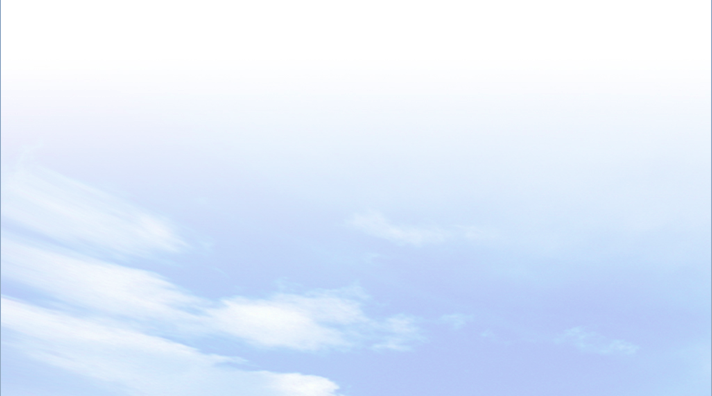 Nhiệm vụ nhóm 5 phút: Hoàn thành bài tập
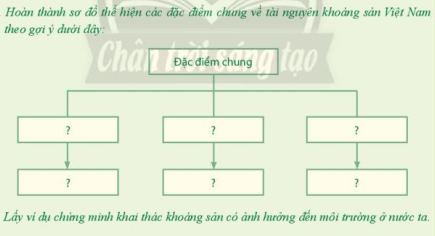 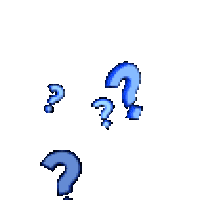 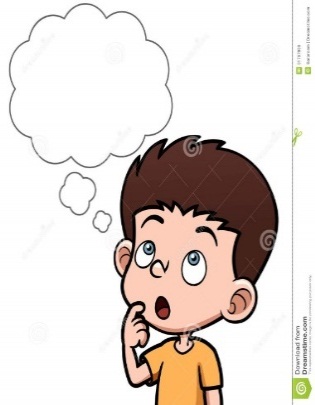 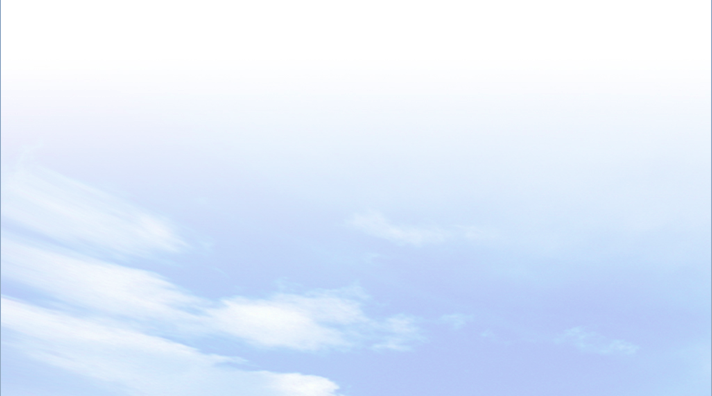 ĐẶC ĐIỂM CHUNG CỦA TÀI NGUYÊN KHOÁNG SẢN, SỬ DỤNG HỢP LÍ TÀI NGUYÊN KHOÁNG SẢN
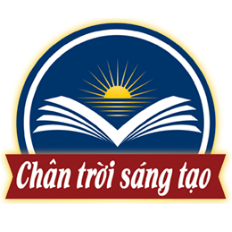 BÀI 4
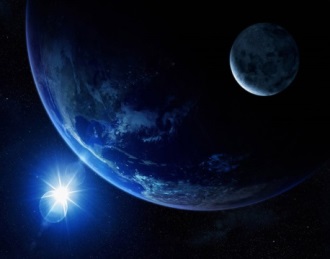 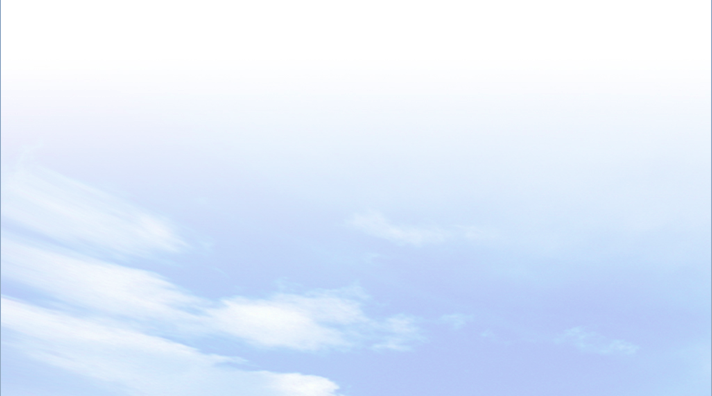 LUYỆN TẬP
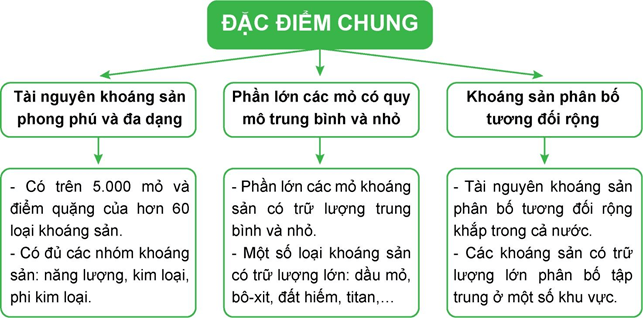 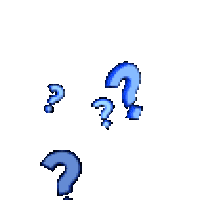 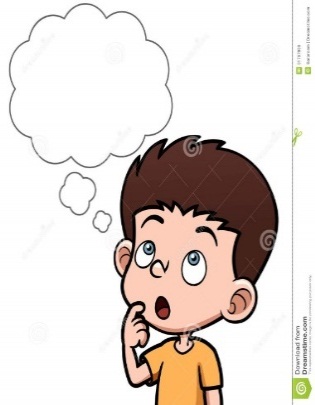 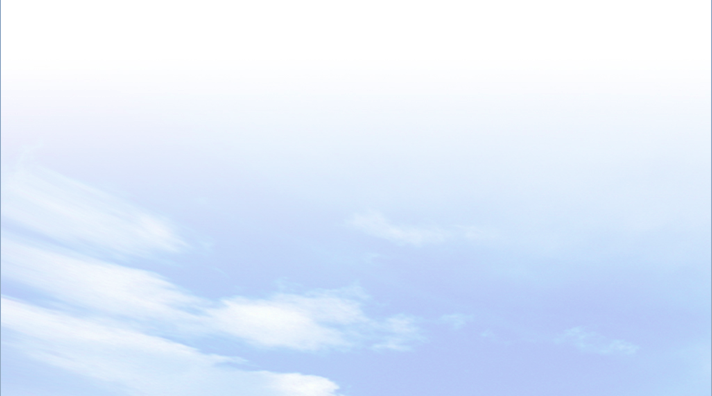 ĐẶC ĐIỂM CHUNG CỦA TÀI NGUYÊN KHOÁNG SẢN, SỬ DỤNG HỢP LÍ TÀI NGUYÊN KHOÁNG SẢN
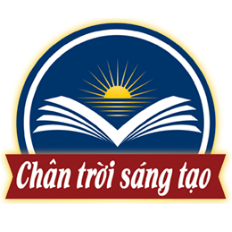 BÀI 4
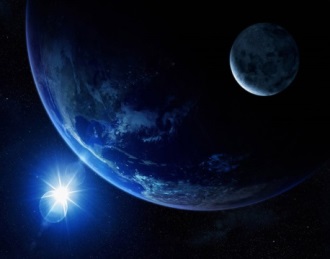 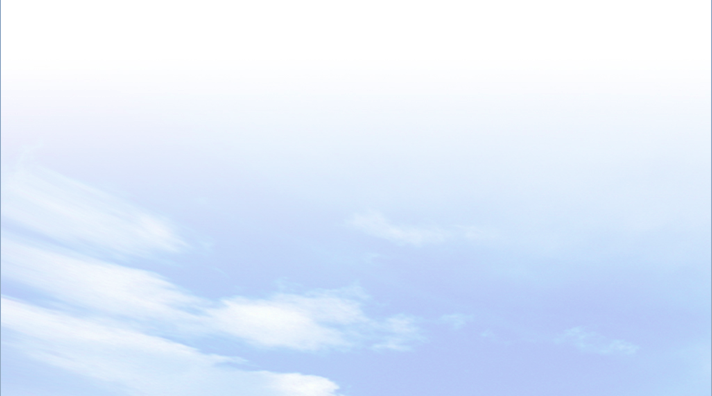 VẬN DỤNG
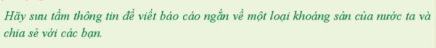 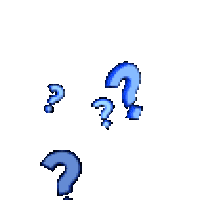 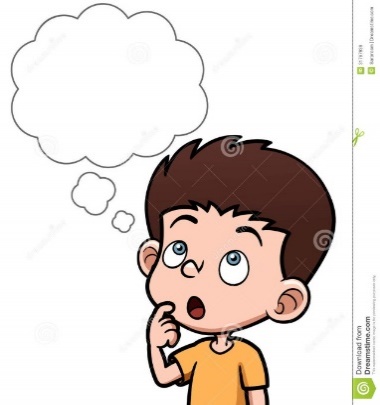 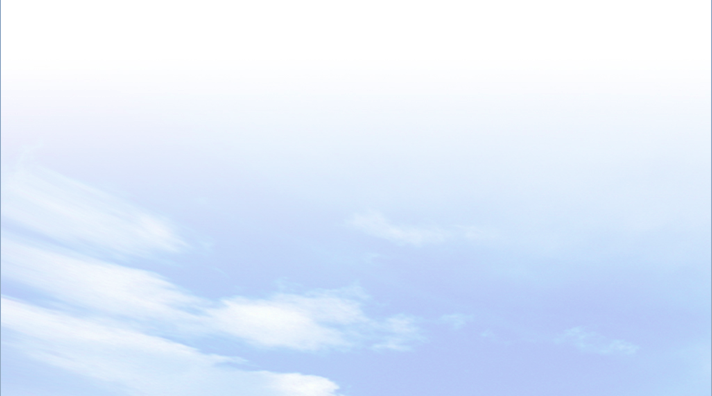 ĐẶC ĐIỂM CHUNG CỦA TÀI NGUYÊN KHOÁNG SẢN, SỬ DỤNG HỢP LÍ TÀI NGUYÊN KHOÁNG SẢN
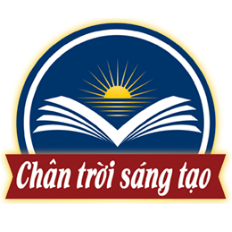 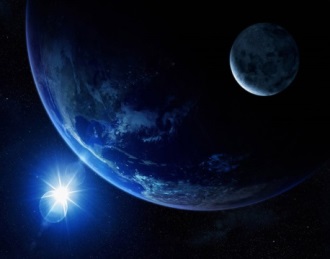 BÀI 4
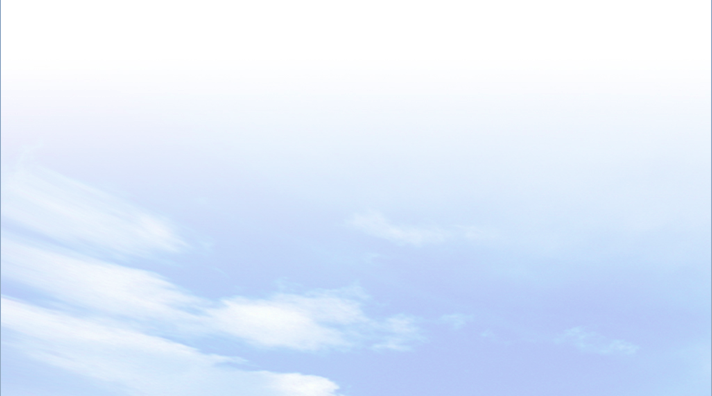 HƯỚNG DẪN TỰ HỌC
- Học bài
- Làm bài tập vận dụng, nộp bài trên link padlet đã gửi trong nhóm lớp
- Chuẩn bị bài 5. THỰC HÀNH